Diabetes: Pharmacotherapy, BGM Technology, and Role of the Pharmacist in Diabetes ManagementANDCOPD: Review of Inhaled Medication Therapy and Goals for Improving c
Gwen Combs RPh
Melissa Toon RPh
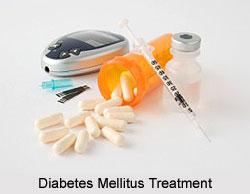 .
[Speaker Notes: Metformin is very affordable
The other groups are expensive and Insurances may prefer one over another
Insurances may require step therapy or a PA before paying for more expensive meds]
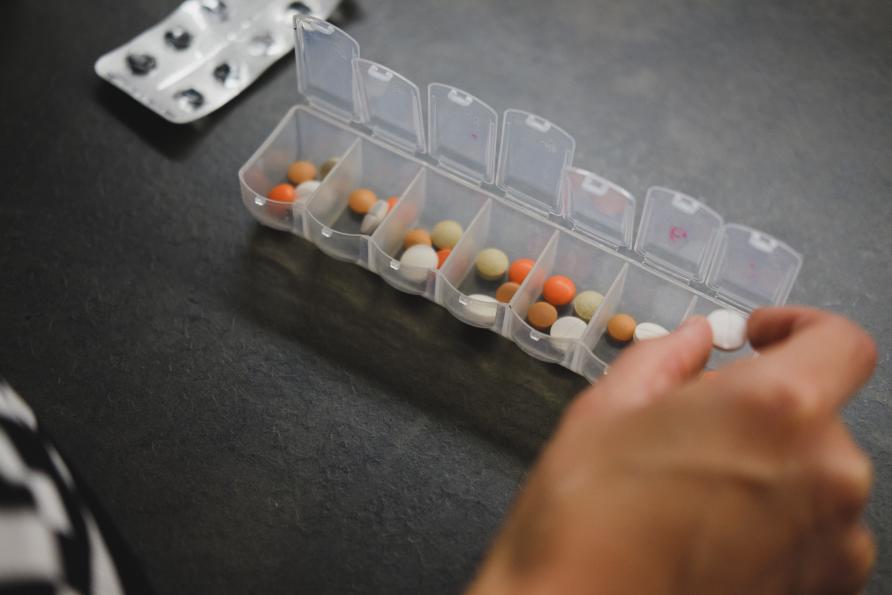 [Speaker Notes: These are very affordable and Insurances normally cover without any issues]
INSULINS
[Speaker Notes: There are generics and biosimilars available now that help reduce the cost
Manufacturers have recently announced a price cap of #35 for certain Insulins
For those with Medicare and those with commercial insurance]
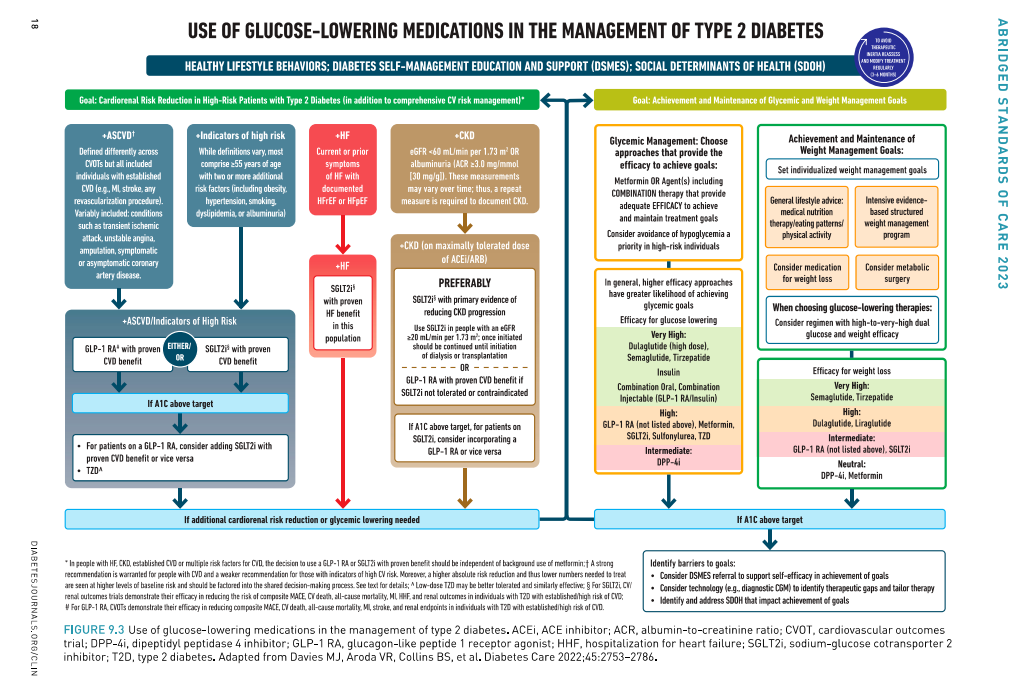 SELF-MONITORING GLUCOSE METERS
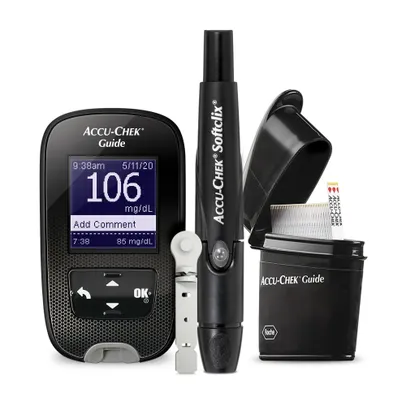 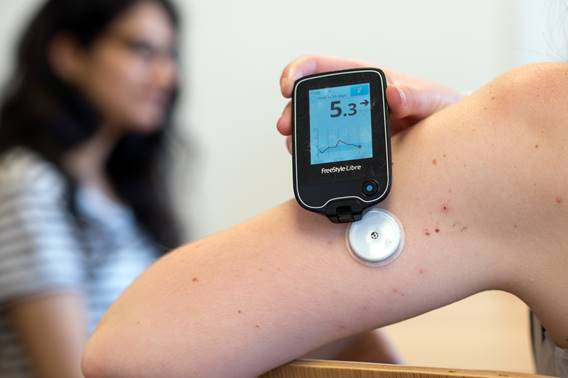 BLOOD GLUCOSE METERS and CONTINOUS GLUCOSE MONITORS
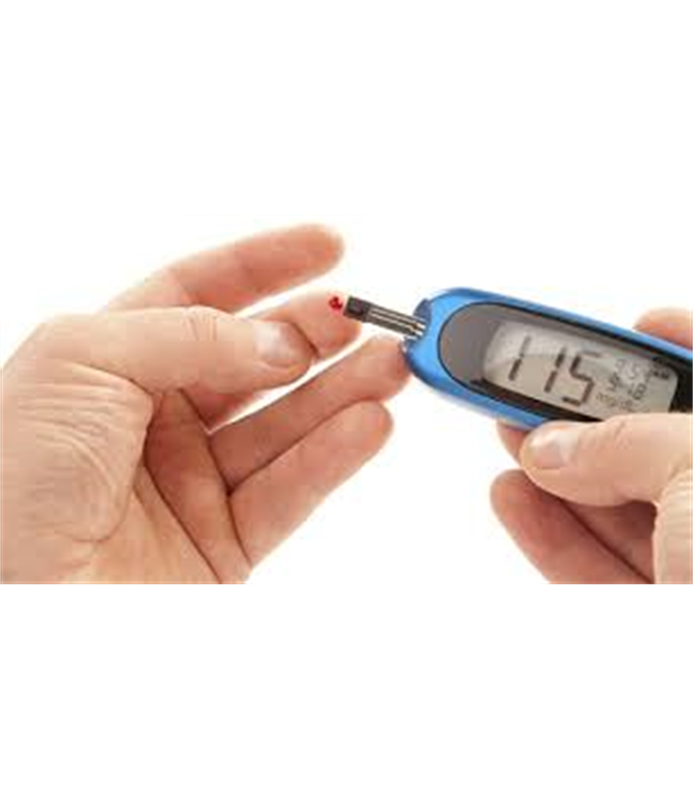 Blood Glucose Meters
Measures your glucose level at that exact time
To see a pattern clearly you would need to check:
Before every meal and snack
Two hours after every meal and snack
At bedtime
A few times overnight
Before and after exercise
Whenever feeling high or low
12 – 30 times a day!
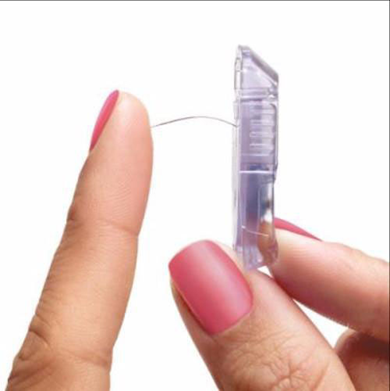 What is Continuous Glucose Monitoring(CGM)
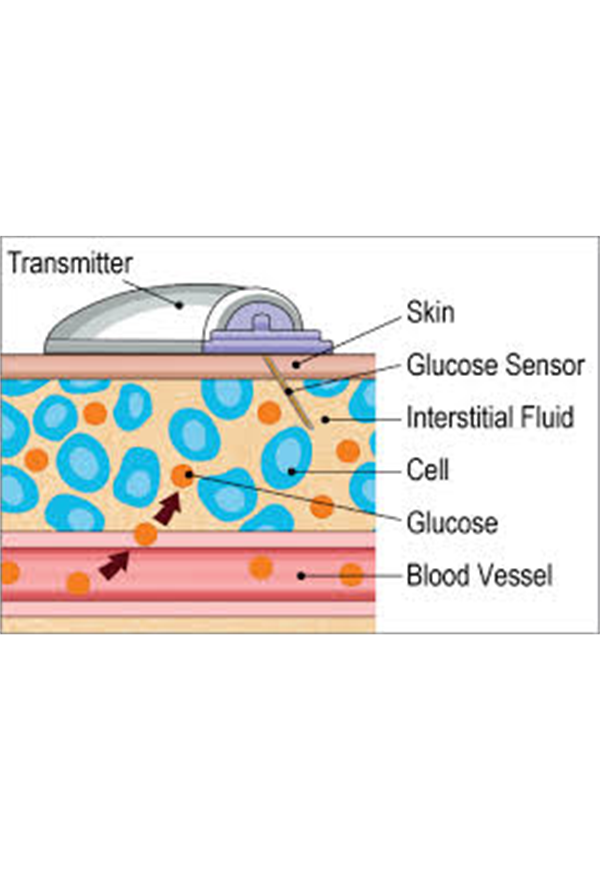 CGM is a small, wearable device that tracks glucose levels about every 5 minutes, day and night.
Tiny wire sensor is inserted under the skin and measures glucose levels in the subcutaneous fluid.
Connected to a transmitter that sends the data to a monitoring and display device.
CGM vs Blood Glucose Meters
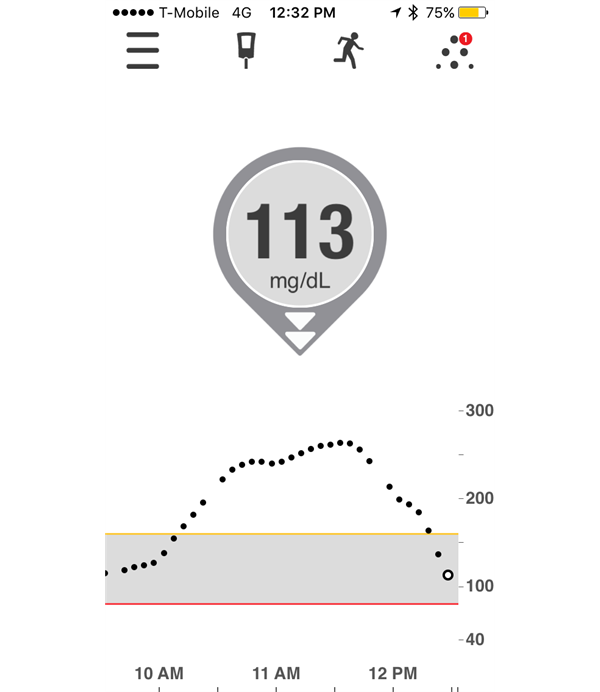 CGM gives you a fuller picture
Gives you a CGM reading every few minutes, 24 hours a day.
Plots data on a trend graph so you can see where glucose levels have been an where they might be heading.
Trend arrows show where your glucose is headed and how fast it is changing.
Can set high and low glucose alerts so you know if glucose is headed out of range.
[Speaker Notes: Family members can also download an app that allows them to get alerts]
Trend arrows indicate rates of glucose change (mg/dl per min) and be described as the anticipated glucose change.
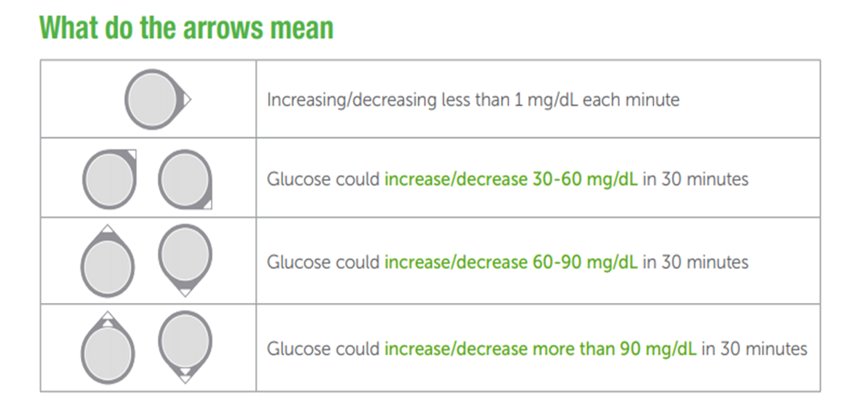 CGM reads glucose levels from the interstitial fluid
Blood glucose meters read glucose levels from the blood
CGM vs Blood Glucose Meter
Readings can be different but are still considered accurate
Usually within 20 % of each other, unless the blood sugar levels are rapidly rising or falling
The CGM and meter will report different glucose levels, this is normal
FDA approved for dosing and treatment decisions
**If the glucose alerts and readings from the CGM do not match symptoms or expectations, use a blood glucose meter to make diabetes treatment decisions.**
Most Common CGMs
[Speaker Notes: Website uploads information from CGM that can be shared with provider and provides reports with trends
For treatment decisions]
Sites to wear CGM
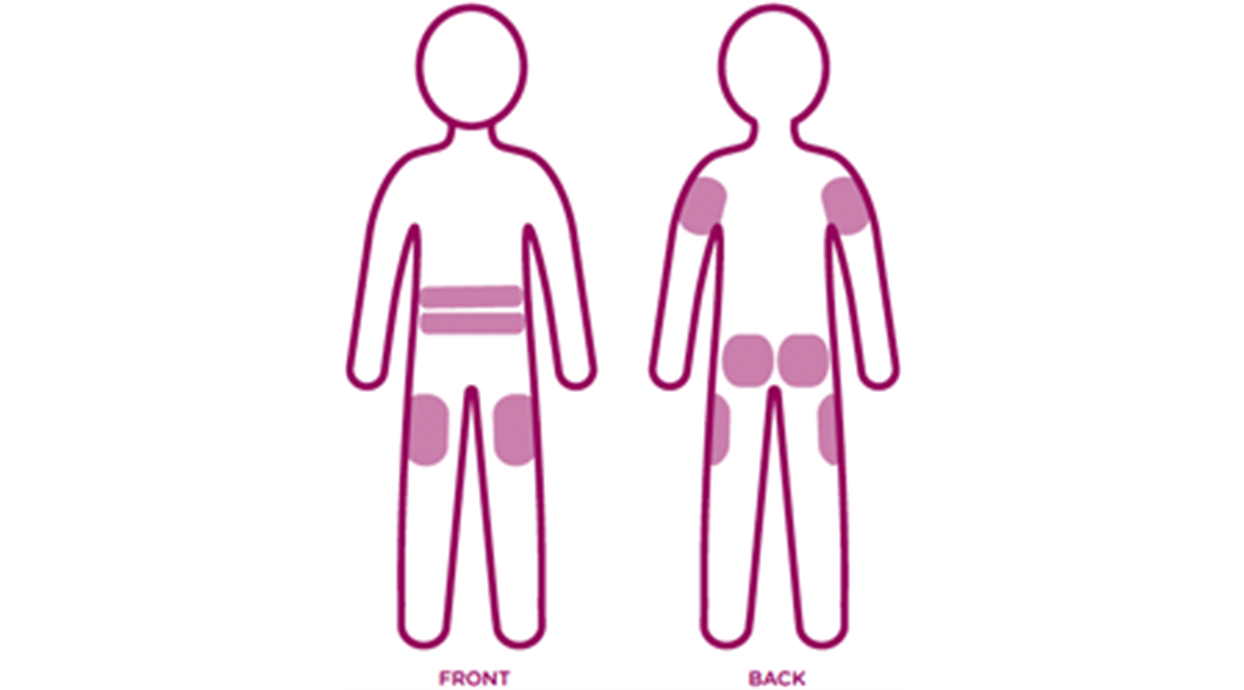 [Speaker Notes: Patient will want to rotate sites to prevent irritation]
Look at trends over several days before making adjustments.
Educational Tips
Avoid "reacting" to the number. See if a pattern develops.
Blood sugars will rise after a meal but as long as the value comes back to the target range by the next meal, no intervention is needed.
Ketone checks only necessary when blood sugar >300 mg/dL for more than 2-3 hours on the trend graph.
Call CGM company for technical concerns and if sensors are not lasting the entire 7-14 day cycle.
How CGMs Improve Diabetes Care
Allows patients to get a complete picture of their blood sugar control
Improves visibility and allows patients and their care teams to make better treatment decisions resulting in improved health outcomes
Ability to alert patients to potential problems, such as high or low blood sugar levels
Improves compliance due to less needle sticks and better portability
Unable to manipulate the data as glucose is continuously monitored so patients can't just take their blood sugar at opportune times
Websites to upload data provide reports and trends to adjust treatments
Empowers patient to take control of their own health
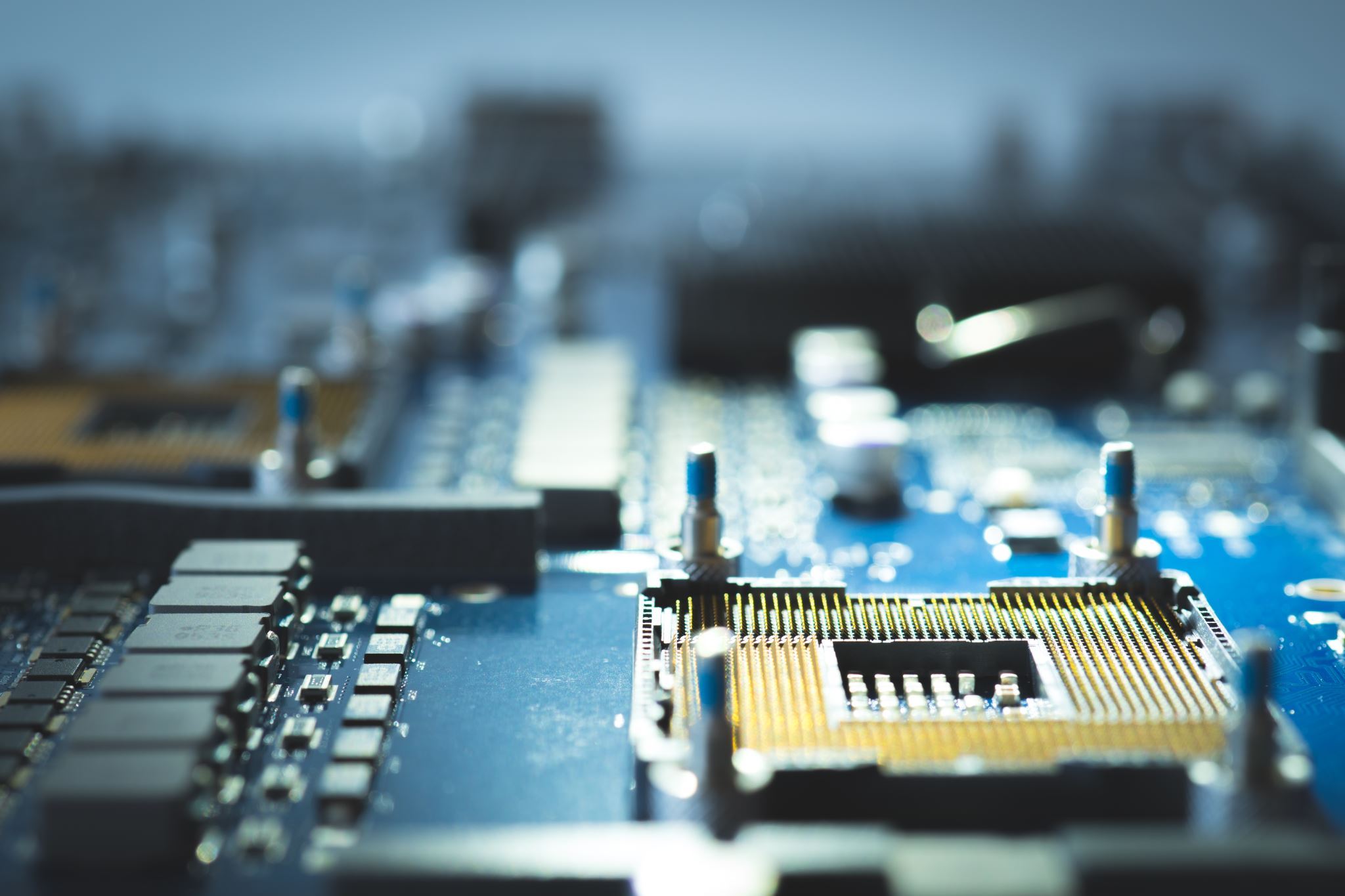 CGM Support and Video Tutorials
Dexcom
       www.dexcom.com 
 Technical support for equipment issues:1-844-607-8398
          - Available 24 hours a day 7 days a week
 Dexcom Care for issues with the sensor or apps: 1-888-738-3646
          - Available M-F 6am – 5pm PST
      
     Freestyle Libre 
        www.freestylelibre.com
        Customer Service: 1-855-632-8658
          -Available 7 days a week 8am – 8pm EST
[Speaker Notes: Very good customer service—They want you to continue using their product!]
Role of Pharmacist in Improving Diabetic Outcomes
Disease State management
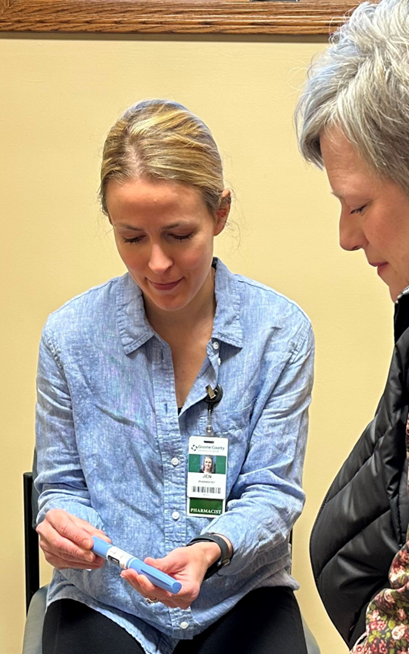 Comprehensive Medication Review
Medication Adherence
Pharmacist
Cost Containment
Preventative Care
Diabetes Management
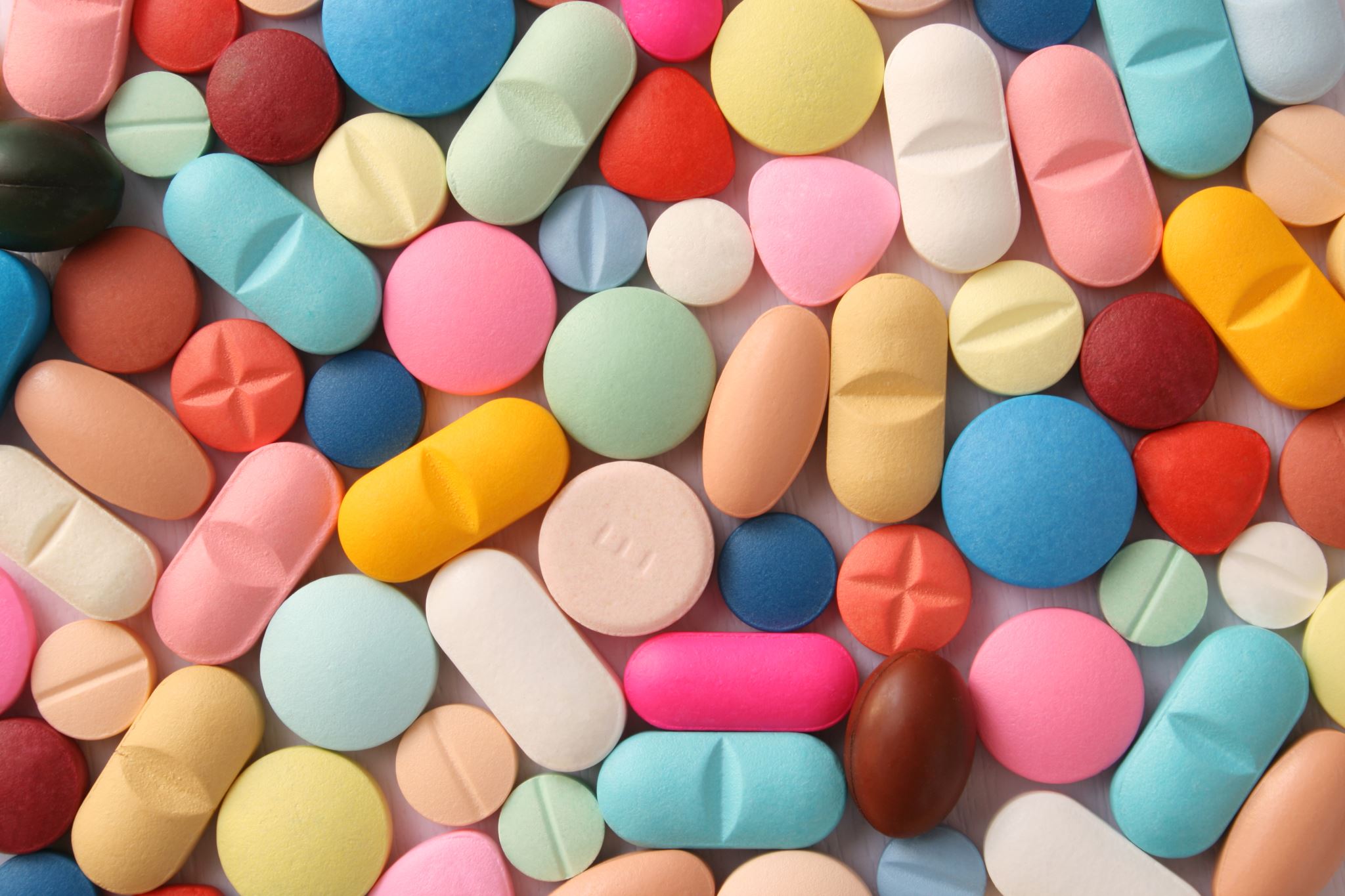 Medication Adherence Issues
Complex Medication Regimens
Lack of Engagement
Impaired Cognition
Limited Coordination of Care among Multiple Providers
High Cost of Meds
Unclear Medication Directions
Preventative Care
Immunization Screening
Foot Care Education
Screening for ASCVD
Blood Pressure Monitoring
Nicotine Cessation
Sleep Health
Lifestyle Behavior Changes
Cost Containment
Insurance Formularies
Copay Cards and Patient Assistance Programs
Prior Authorizations
Copays and Deductibles
Comprehensive Medication Review
Inhaled Medications for COPD
The goals of COPD treatment are to reduce symptoms and to decrease the risk and severity of future exacerbations. 

Choice of inhalation device depends on availability, cost, and the patient (e.g., preference, ability to operate the devices properly).

Nebulizers may be easier to use in sicker patients. 

Appropriate instruction on inhalation technique is very important. Technique should always be assessed prior to determining efficacy of therapy.
Goal: START patient on the right inhalers based on disease severity
2023 GOLD guidelines:  Updated assessment tool from ABCD to the ABE assessment tool.
Ensure all patients get a short-acting (rescue) bronchodilator, used as needed (e.g., SABA: albuterol, SAMA: ipratropium).
Combine agents from different classes for more benefit and better tolerability.
SABAs are still effective for episodic symptoms in patients already using a LABA.


Abbreviations: ICS = inhaled corticosteroid; LABA = long-acting beta-2 agonist; LAMA = long-acting muscarinic-antagonist; SABA =short-acting beta-2 agonist; SAMA = short-acting muscarinic antagonist.
Group A: Patients with COPD Assessment Test (CAT) score <10, with ≤1 exacerbation(not leading to COPD-related hospitalization)
Provide a short- or long-acting bronchodilator (e.g., albuterol, salmeterol, tiotropium).
A long-acting bronchodilator (“controller”) is preferred (e.g., aclidinium, glycopyrrolate, tiotropium, umeclidinium), if availability and cost are not barriers, unless symptoms are very occasional.
LAMAs have a greater effect on reducing exacerbations and hospitalizations compared to LABAs.
Short-acting bronchodilators, scheduled or as needed, have not been shown to reduce exacerbations (e.g., albuterol, albuterol/ipratropium, ipratropium).
Group B: Patients with CAT score ≥10,with ≤1 exacerbation(not leading to COPD-related hospitalization)
Ensure patients are on two long-acting bronchodilators (a LABA [e.g., salmeterol] and a LAMA [e.g., tiotropium]).  A combo inhaler may be more convenient and more effective compared to multiple inhalers.
If a LABA/LAMA combo is not an option due to cost, availability, ADR, either can be used alone.
Group E: Patients with ≥2 exacerbations or ≥1 COPD-related hospitalization per year
Ensure patients are on TWO long-acting medications.
LABA/LAMA combination has the highest reduction of exacerbations. 
Two long-acting bronchodilators (e.g., LABA/LAMA) are preferred over a LABA with an ICS due to a reduced risk of exacerbations with LABA/LAMA and increased risk for pneumonia with ICS use.
Consider ADDING an ICS in patients with elevated eosinophil counts. 
LABA/ICS has been shown to be inferior to LABA/LAMA/ICS. Consider LABA/LAMA/ICS for hospitalized, adherent patients to reduce the risk of moderate to severe exacerbations compared to dual therapy, especially if eosinophils counts are 100 cells/mcL (0.1 x 109 cells/L). 
ICS should be added in patients with asthma symptoms. 
ICS may not be beneficial if baseline eosinophil counts are <about 100 cells/mcL. 
Don’t use eosinophil counts to determine when to stop ICS. Discontinue ICS if improvement is not seen after added, due to increased risk of pneumonia with use and a lack of harm with discontinuation (ICS can be stopped abruptly; no need to taper).
Short-Acting Bronchodilators
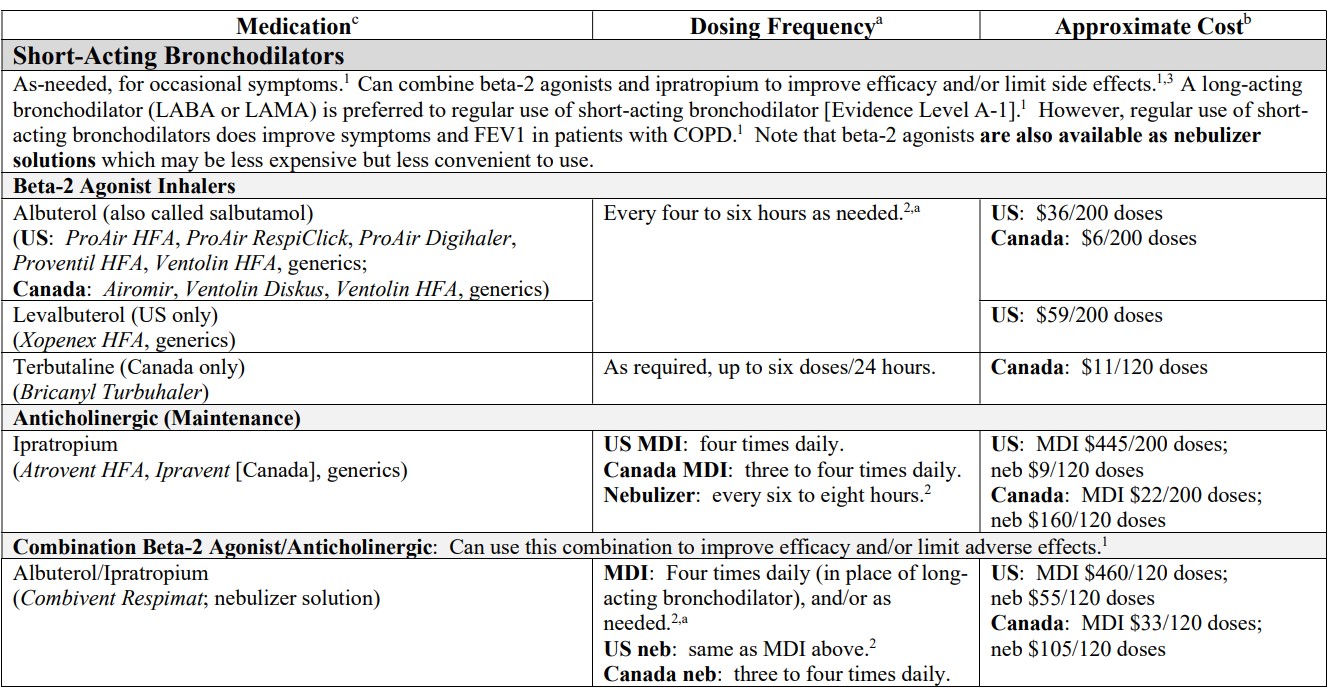 Long-Acting Bronchodilators
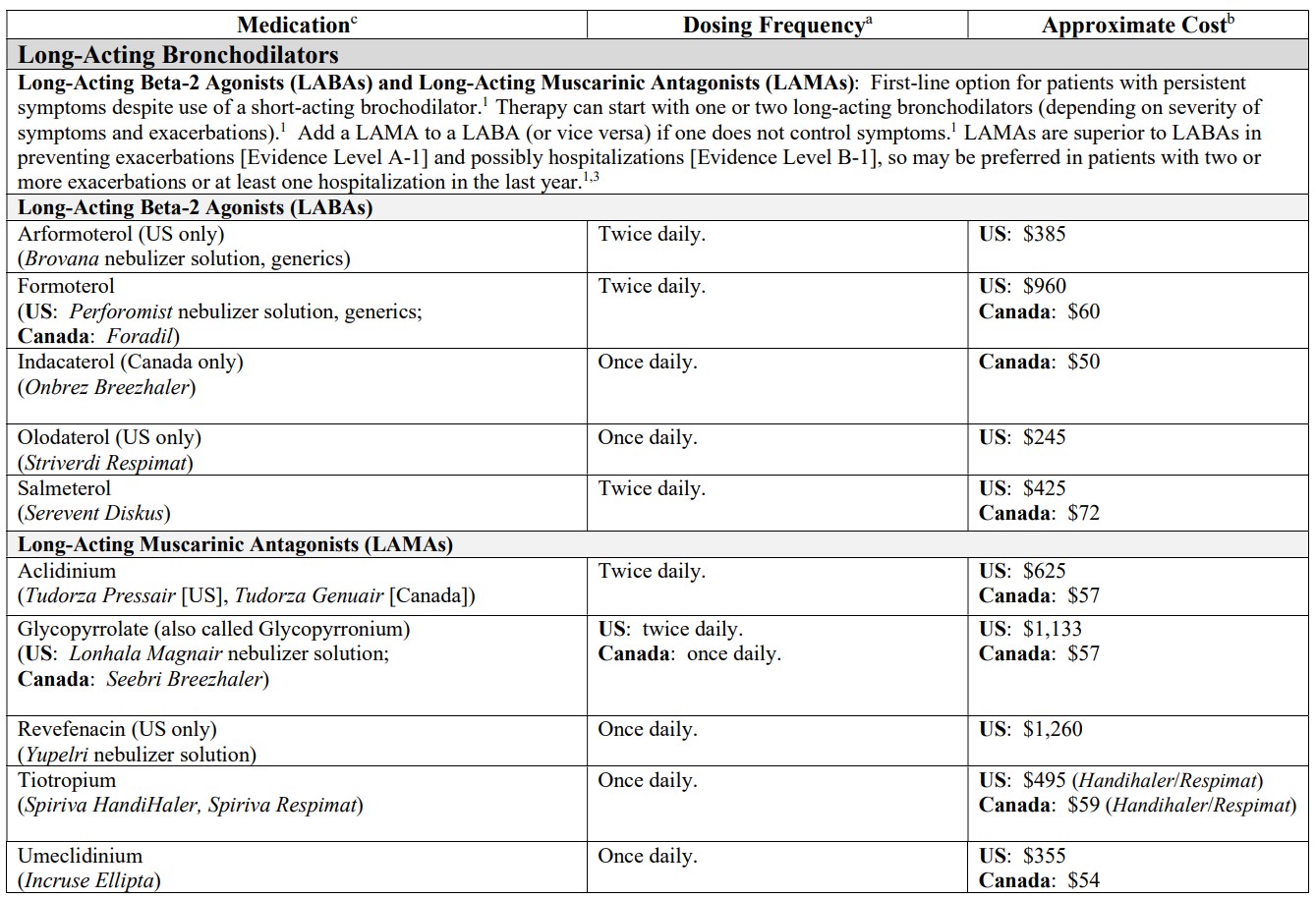 Long-Acting Bronchodilators
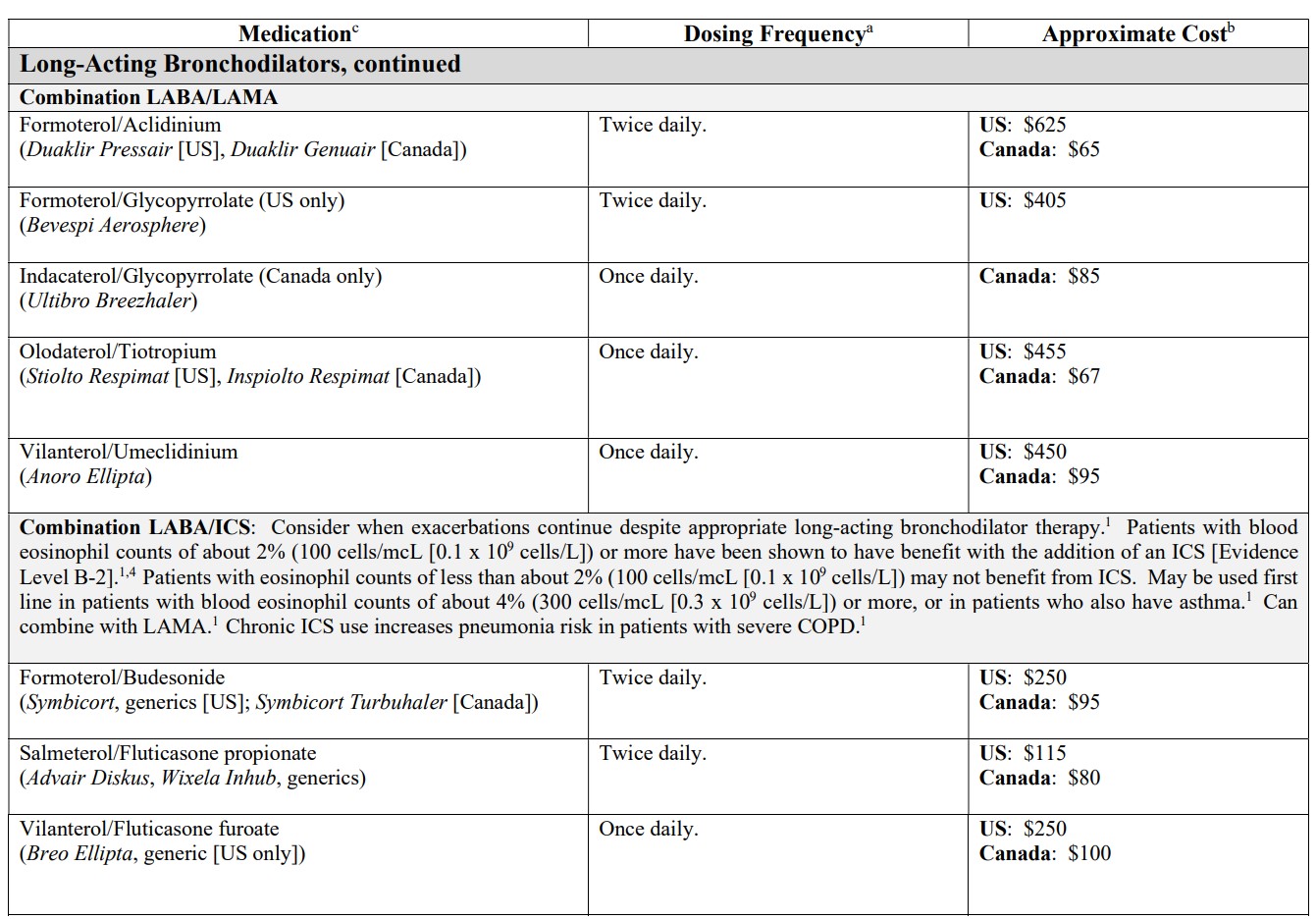 Long-Acting Bronchodilators
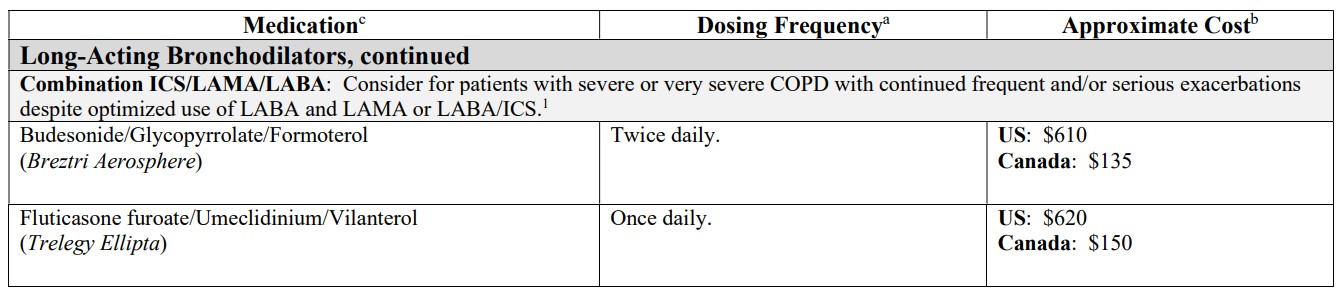 Abbreviations: COPD = chronic obstructive pulmonary disease; HFA = hydrofluoroalkane; ICS = inhaled corticosteroid; LABA = long-acting beta-2 agonist; LAMA = long-acting muscarinic antagonist (or anticholinergic); MDI = metered-dose inhaler; Neb = nebulizer solution.

a. US product labeling used within this resource: Advair Diskus (August 2020), Anoro Ellipta (August 2020), Atrovent HFA (February 2020),
Bevespi Aerosphere (May 2019), Breo Ellipta (January 2019), Breztri Aerosphere (July 2020), Brovana (May 2019), Combivent Respimat
(December 2021), Duaklir Pressair (March 2019), Incruse Ellipta (June 2019), Lonhala Magnair (August 2020), Perforomist (May 2019),
Serevent Diskus (December 2018), Spiriva Handihaler (November 2021), Spiriva Respimat (November 2021), Stiolto Respimat (November
2021), Striverdi Respimat (November 2021), Symbicort (December 2017), Trelegy Ellipta (May 2022), Tudorza Pressair (April 2019), Yupelri
(November 2021).
Canadian product labeling used within this resource: Advair Diskus (June 2020), Airomir (December 2020), Anoro Ellipta (August 2017),
Atrovent HFA (November 2019), Breztri Aerosphere (July 2021), Breo Ellipta (January 2019), Bricanyl Turbuhaler (June 2021), Combivent
Respimat (November 2019), Duaklir Genuair (September 2022), Foradil (July 2021), Incruse Ellipta (September 2020), Inspiolto Respimat
(November 2019), ipratropium nebulizer solution (Teva, February 2022), Onbrez Breezhaler (March 2021), Seebri Breezhaler (September
2016), Serevent Diskus (March 2021), Spiriva Handihaler (April 2022), Spiriva Respimat (May 2019), Striverdi Respimat (May 2019),
Symbicort Turbuhaler (February 2021), Trelegy Ellipta (January 2022), Tudorza Genuair (September 2022), Ultibro Breezhaler (January
2020).
b. Pricing based on wholesale acquisition cost (WAC) for an MDI or 30-day supply of highest strength of generic if available. US medication
pricing by Elsevier, accessed October 2022.
c. The only long-acting inhalation therapies included are FDA- or Health Canada-approved for treatment of COPD. Not all available strengths
are approved for treatment of COPD; check product labeling for approved strengths/dosing.

Clinical Resource, Improving COPD Care. Pharmacist’s Letter/Pharmacy Technician’s Letter/Prescriber’s Letter. March 2023. [390305]
Clinical Resource, Inhaled Medications for COPD. Pharmacist’s Letter/Prescriber’s Letter. November 2022. [381116]
Goals for COPD Care
Prevent and treat influenza and COVID-19, prevent pneumonia
Smoking cessation
Educate about COPD 
Correct inhalers for disease severity
Understand how to use inhalers
Medication adherence
Identify need for treatment modification or additional COPD meds
Control chronic comorbidities
Empower patients for self-care
Prevent avoidable hospital readmissions